STRUCTURING A PERSONAL STATEMENT
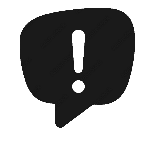 Requirements: 4,000 characters with spaces, no more than 47 lines long
Grab the reader’s attention
Discuss your subject choice and why you’ve chosen it
Study and academic skills
Aspirations
Subject and sector knowledge
Subject and current affairs awareness
Analysis and reflection
Introduction (10%)
Chosen course and subject/career knowledge (35%)
Experience and skills (25%)
Relevant experience
Transferable skills
Additional training
Hobbies and interests (20%)
Keep these relevant to your subject!
Conclusion (10%)
Why should they offer you a place?
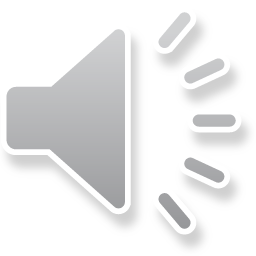 [Speaker Notes: TOTAL SLIDE TIME: 8 minutes

RESOURCES:
 Personal statement structure guide

CONTENT AND/OR ACTIVITY(S):
[1] Mention that many applicants can struggle to structure their evidence in a way that allows admissions tutors to easily identify their suitability for a course. Explain that we’re now going to run through a guide that can help them with this. Explain this information has come from advice from university admissions tutors.
[8] Click to reveal each section and say the following for each:
Introduction: Approximately 10% of the personal statement can be dedicated to introducing your subject choice. Start with an opening sentence that grabs their attention (in a positive way!) and encourages them to read on. This section should aim to answer the following questions: “what subject do you want to study?” and “where has your aspiration(s) come from?”
Your chosen course and an understanding of the subject/career: This is the largest section of a personal statement. Here, it is important to demonstrate how your previous studies and the academic skills you have developed relate to the chosen subject area. You can also talk about what you look forward to learning about on the course and how your degree supports your future career plans (if known). Aim to discuss your subject and/or sector knowledge, including relevant current affairs awareness, in detail. Referencing theories you have learned about, articles you have read etc., are encouraged, as this can demonstrate your passion for the subject as well as academic potential. Overall, admissions tutors are looking for you to give them confidence that you are aware of what you’re signing up for and have a clear interest in the subject and/or career.
Experience and skills: In this section, you can demonstrate to an admissions tutor that you have the potential to be successful on the course. This can be achieved by referring to relevant experience and transferable skills that you have, and how these will be useful to you on the course and/or career. Later on in this workshop, we will discuss a method you can use to help you make these connections.
Hobbies and interests: If you have relevant experience outside of studies which can also demonstrate your suitability for the course, you can include this here. For example, do you play a musical instrument? You can explain to admissions tutors that this demonstrates motivation and commitment, which are key transferable skills that are useful when studying for a higher education qualification.
Conclusion: Your conclusion should aim to summarise the points you have made in the main body of the personal statement in order to reinforce to an admissions tutor that they should offer you a place on the course.
Make reference to deferred entry where appropriate]